Bµi 6
LUYÖN TËP CHUNG
TIẾT 3
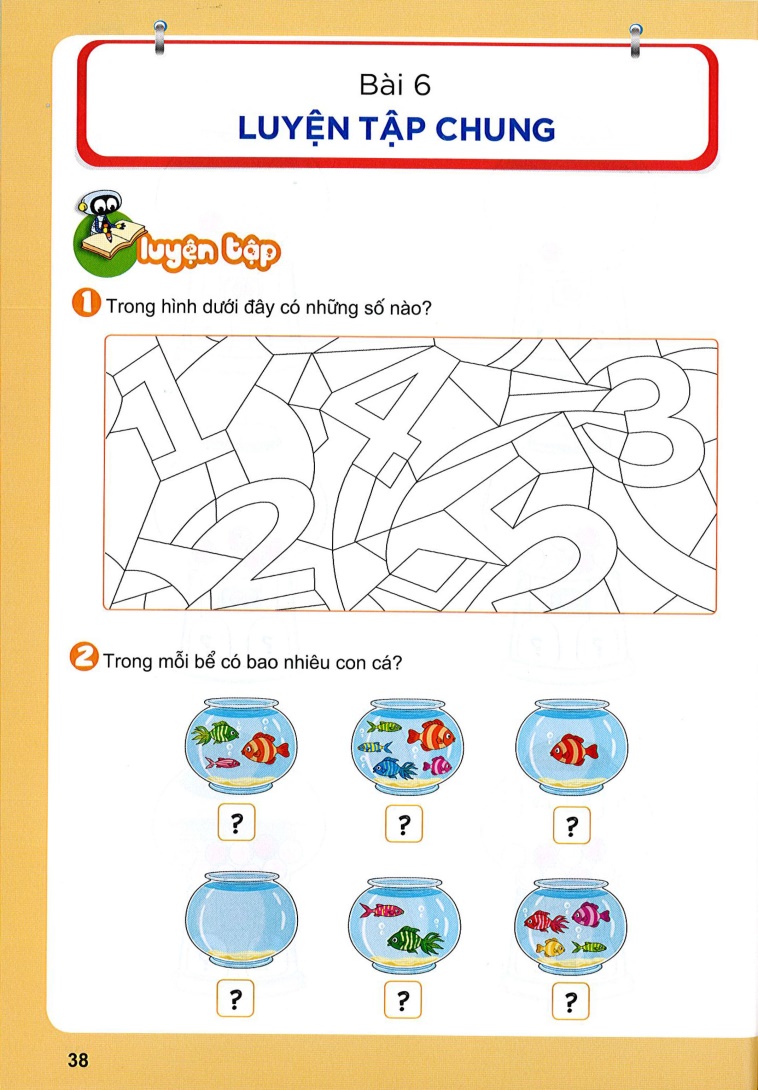 1
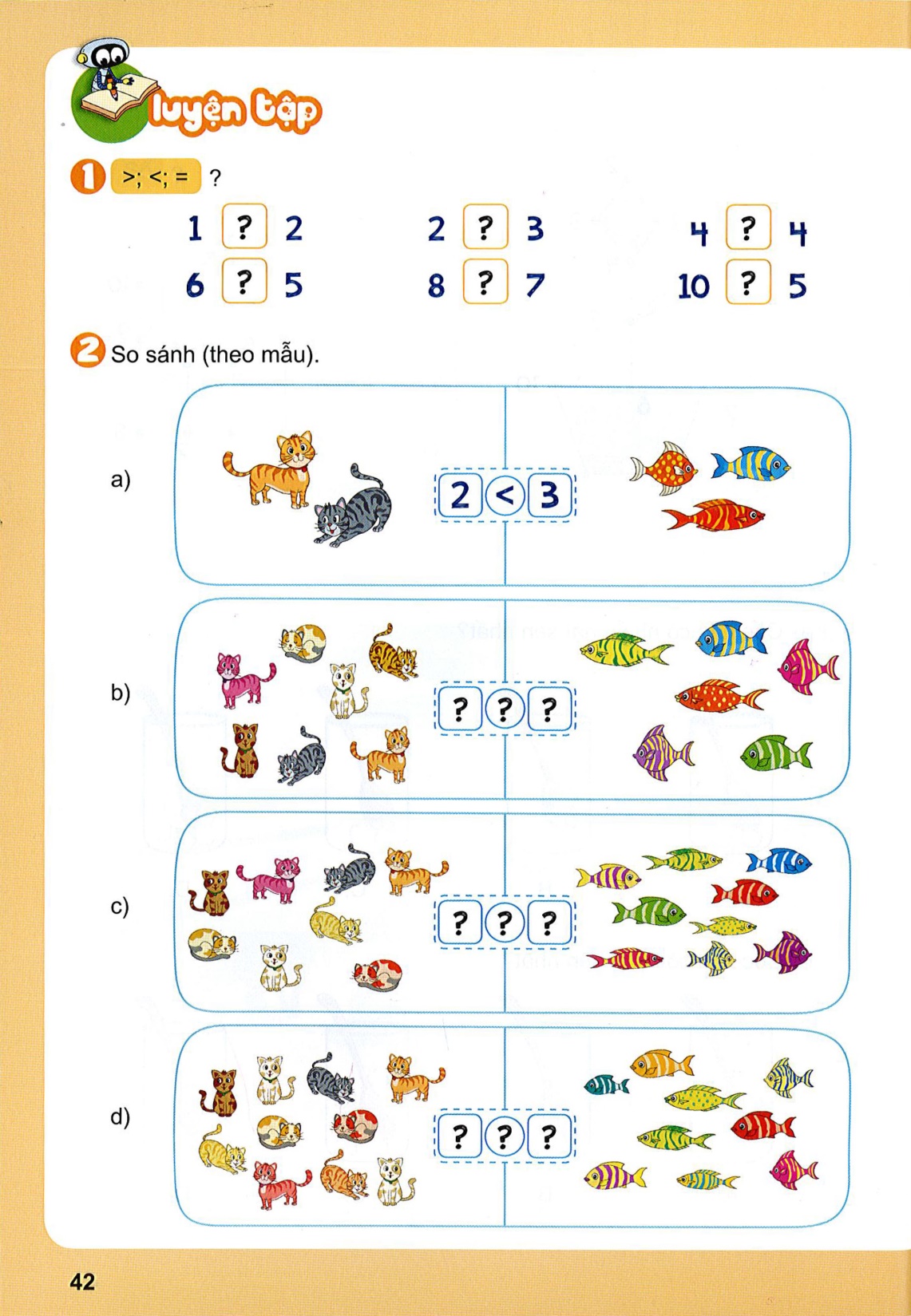 <
=
<
> ; < ; =
?
>
>
>
2
So sánh (theo mẫu).
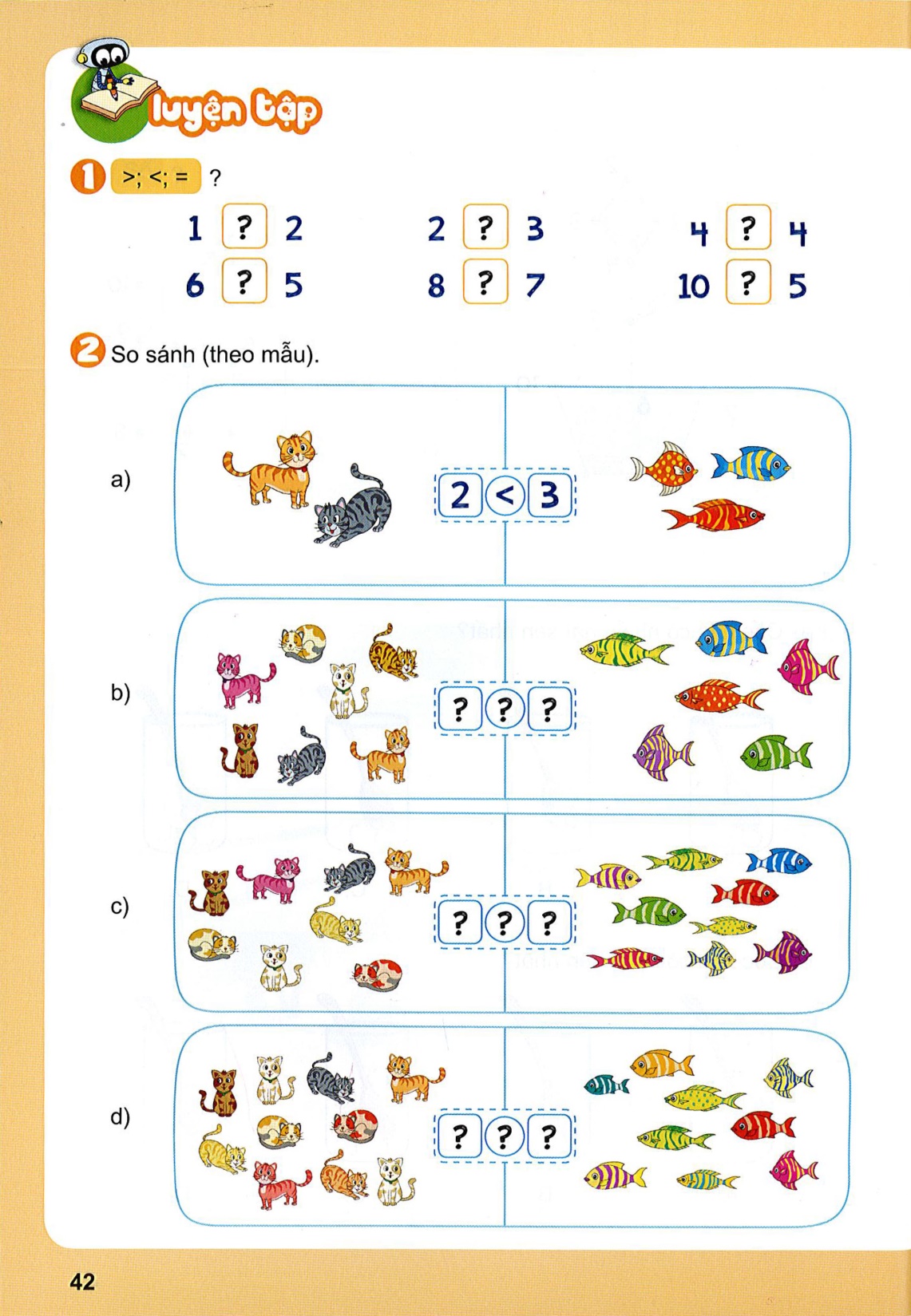 <
3
2
>
6
7
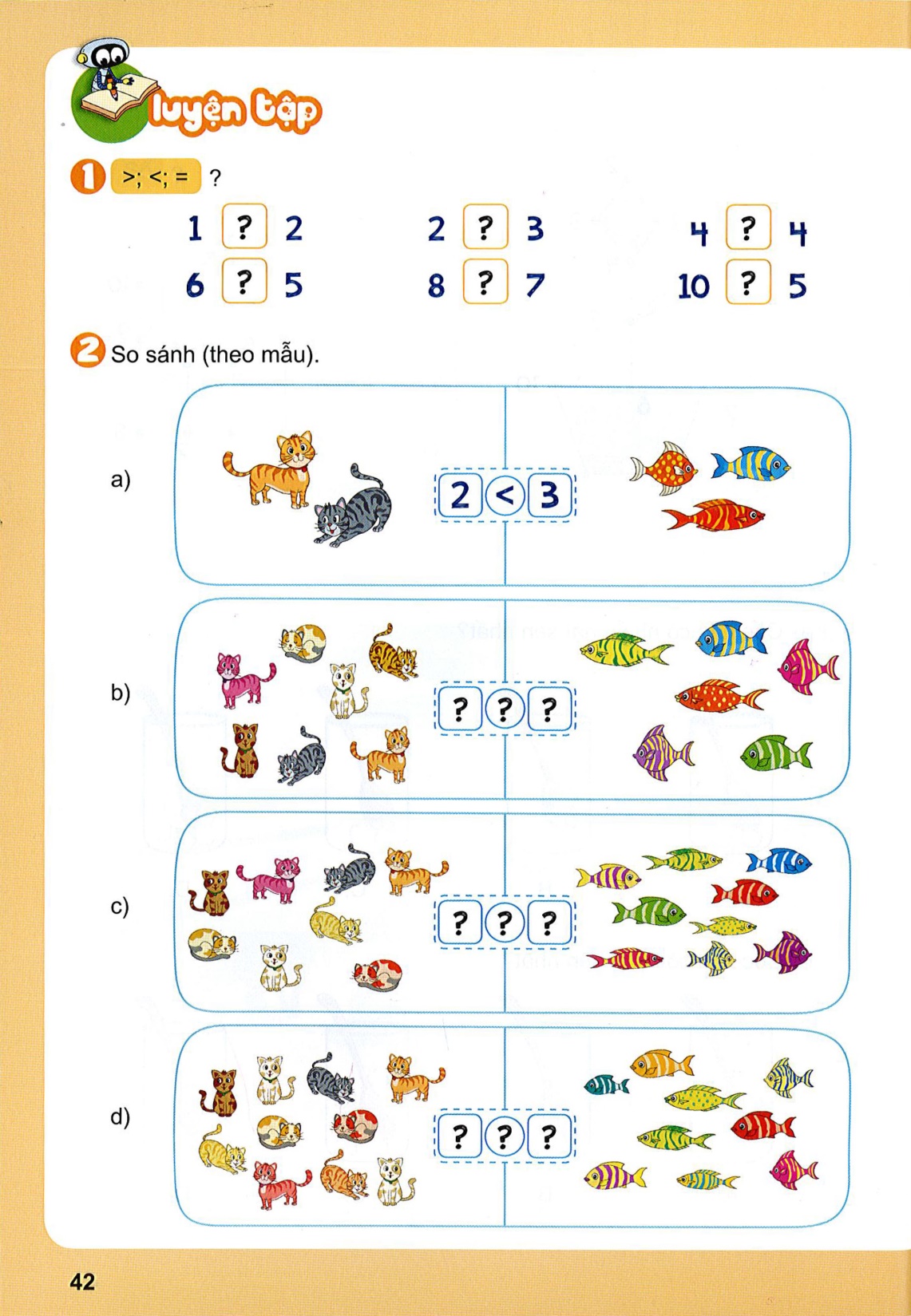 <
9
8
>
9
10
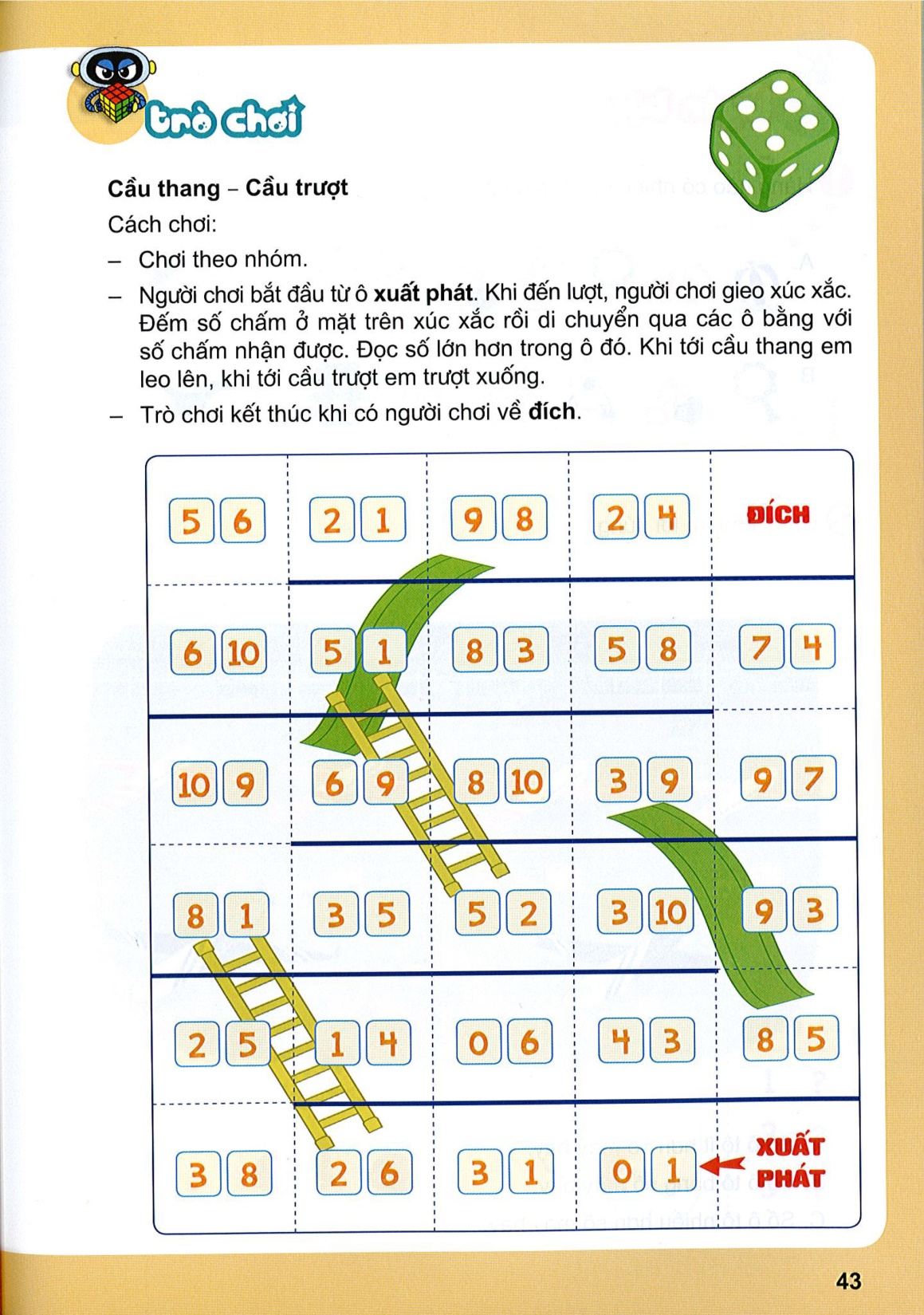 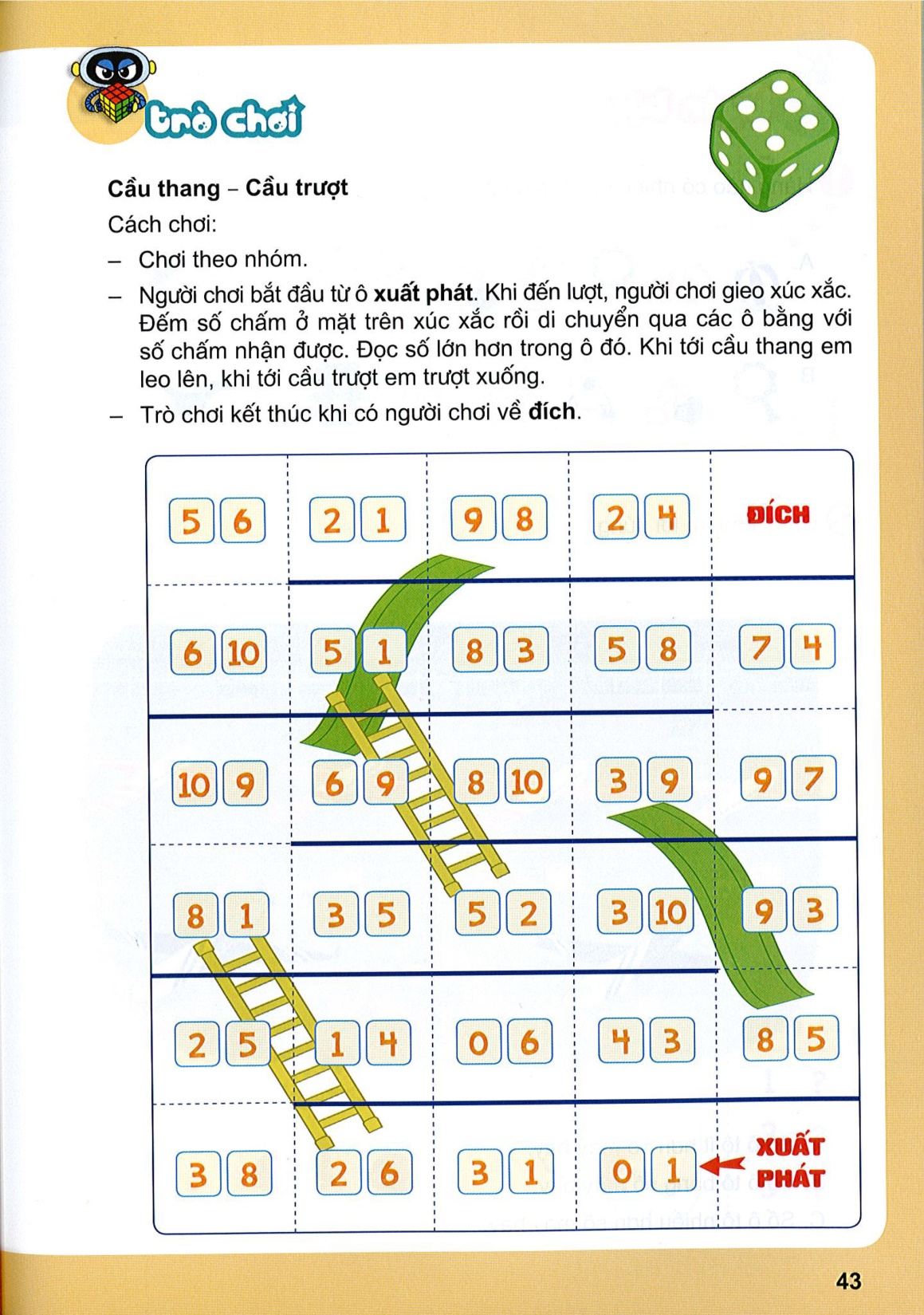 Cầu thang – Cầu trượt
Cách chơi:
Chơi theo nhóm.
Người chơi bắt đầu từ ô xuất phát. Khi đến
lượt , người chơi gieo xúc xắc rồi di chuyển số
ô bằng số chấm nhận được. Đọc số lớn hơn trong ô đó. Khi đến cầu thang, em leo lên; khi
đến cầu trượt, em trượt xuống.
- Trò chơi kết thúc khi có người về đích.
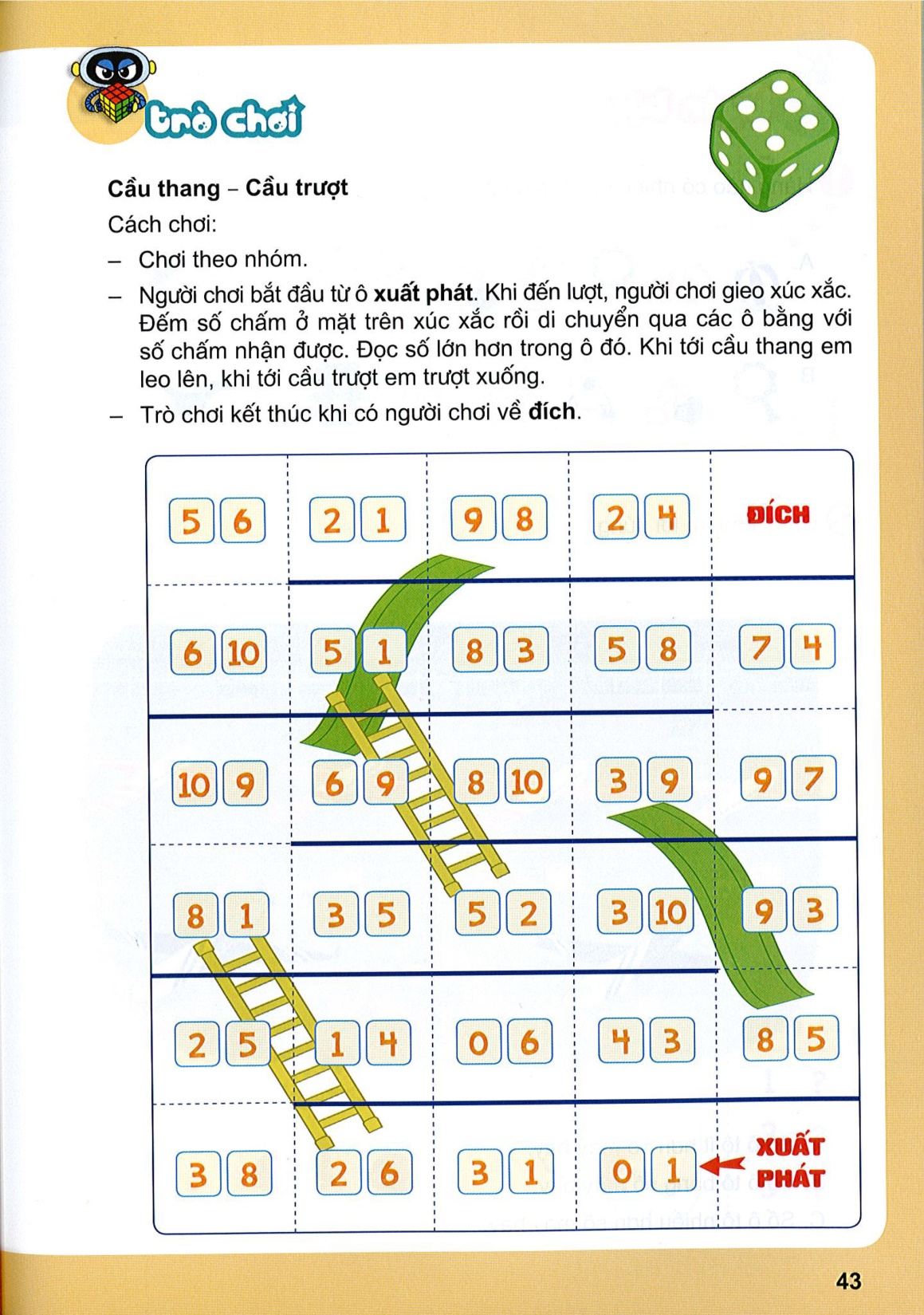